Arrays
Arrays are considered as collection of elements of similar types.
These similar elements could be all ints, or all floats, or all chars, etc. 
All arrays consist of contiguous memory locations. 
The lowest address corresponds to the first element and the highest address to the last element.
Declaring Arrays
The syntax for declaring an array is:
  		dataType  arrayName[arraySize];
Data type of array
Name of array
Size of array
For example:
		int marks[10];
		double avg[20];
		char name[20];
All elements of int type
All elements of double type
All elements of char type
Access Elements in C++ Array
Each element in an array is associated with a number called as an array index. 
The elements of an array are accessed  by using those indices.
		for  example-consider the array
			int x[6];
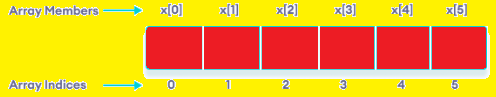 Important points to Remember
The array indices start with 0. 
Meaning x[0] is the first element stored at index 0.
If the size of an array is n, the last element is stored at index (n-1).
Meaning that elements are stored from x[0] to x[n-1] indices of the array x of size n.
Elements of an array have consecutive memory addresses and the size of each element is increased by 4.
Meaning that if the first element is addressed at location 1000 then second element is stored at 1004 and third is at 1008 and so on…
Initialization of Array in C++
Array elements can be initialized at the time of declaration of the array as
	int x[6] = {19, 10, 8, 17, 9, 15};
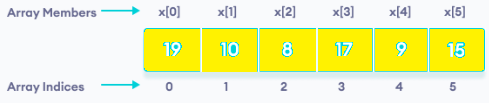 Other examples are:
int n[ ] = { 2, 4, 12, 5, 45, 5 } ; 
float press[ ] = { 12.3, 34.2 -23.4, -11.3 } ;
Inserting and printing elements
main() 
{
    int numbers[5];
    cout << "Enter 5 numbers: " <<endl;
    for (int i = 0; i < 5; ++i) 
	{
        cin >> numbers[i];
    }
    cout << "The numbers are: ";
    for (int n = 0; n < 5; ++n) 
	{
        cout << numbers[n] << "  ";
    }
}
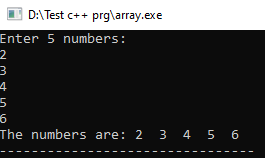 Passing array elements to function
#include <iostream>
using namespace std;
void display(int);
main( ) 
{ 
	int i ; 
	int marks[ ] = { 55, 65, 75, 56, 78, 78, 90 } ;
	cout<< "Marks are:"<<endl ; 
	for ( i = 0 ; i <= 6 ; i++ ) 
		display ( marks[i] ) ; 
}
void display ( int m ) 
{
 	cout<< m<<endl ; 
}
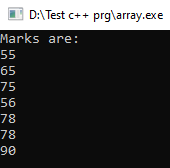 Multidimensional Array
Here the concept is array of array.
		For example consider:
		int x[3][4];
	It is a 2 dimensional array contains 3 rows and 4 columns.
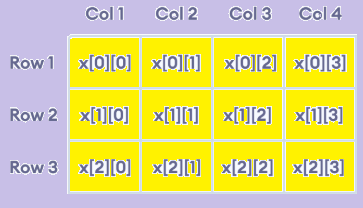 Initialization of two dimensional array
int x[2][3] = {2, 4, 5, 9, 0, 19};
Not preferred
int x[2][3] = { {2, 4, 5}, {9, 0, 19}};
Mostly preferred: this array has 2 rows and 3 columns.
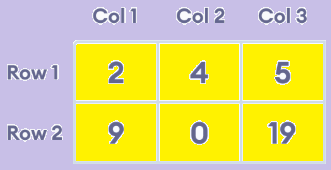 Example of 2D array
main( ) 
{ 
	int num[3][3];
	cout<< "Enter  the Numbers:"<<endl ; 
	for (int i=0;i<3;i++)
	{
		for(int j=0;j<3;j++) 
			cin>>num[i][j];
	}
	cout<< "The Numbers are :"<<endl ;
	for (int i=0;i<3;i++)
	{
		for(int j=0;j<3;j++) 
		{
			cout<<num[i][j];
			cout<<" ";
		}
		cout<<endl;
	}
	
}
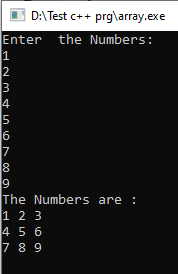 Strings in C++
It is a character array.
These are used by programming languages to manipulate text such as words and sentences.
A string constant is a one-dimensional array of characters terminated by a null ( ‘\0’ ). 
For example: 
char name[ ] = { 'H', 'A', 'E', 'S', 'L', 'E', 'R', '\0' } ; 
Each character in the array occupies one byte of memory and the last character is always ‘\0’.
Continue…
Note that ‘\0’ and ‘0’ are not same. ASCII value of ‘\0’ is 0, whereas ASCII value of ‘0’ is 48. 
The terminating null (‘\0’) is important, because it denotes that a string ends here. 
A string not terminated by a ‘\0’ is not really a string, but merely a collection of characters.
char greeting[] = "Hello";
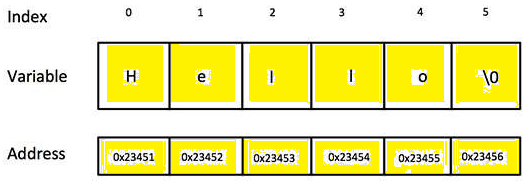 Example
#include<iostream>
using namespace std;
main()
{
	char s[]="Hello Santosh";
	int i=0;
	while(s[i]!='\0')
{
		cout<<s[i];
		i++;
	}
}
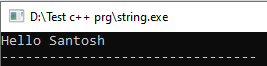 C++ supports a wide range of functions that manipulate null-terminated strings
strcpy(s1, s2);
Copies string s2 into string s1.
strcat(s1, s2);
Concatenates string s2 onto the end of string s1.
strlen(s1);
Returns the length of string s1.
strcmp(s1, s2);
Returns 0 if s1 and s2 are the same; less than 0 if s1<s2; greater than 0 if s1>s2.
strchr(s1, ch);
Returns a pointer to the first occurrence of character ch in string s1.
strstr(s1, s2);
Returns a pointer to the first occurrence of string s2 in string s1.
Example
main () 
{
   char str1[10] = "Hello";
   char str2[10] = "Santosh";
   char str3[20];
   int  len ;
   // copy str1 into str3
   strcpy( str3, str1);
   cout << "strcpy( str3, str1) : " << str3 << endl;
   // concatenates str1 and str2
   strcat( str1, str2);
   cout << "strcat( str1, str2): " << str1 << endl;
   // total lenghth of str1 after concatenation
   len = strlen(str1);
   cout << "strlen(str1) : " << len << endl;
   return 0;
}
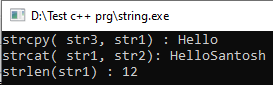 Revision of Structures in C
It is a collection of data of different types.
A structure is a convenient tool for handling a group  of logically related data items.
It is a user defined data type.
Once the structure  type has been defined we can create variables of that type using declaration that are similar to the built-in types declaration.
Defining a structure
Syntax:
struct structure_name
{
	data_type member_variable1;
	data_type member_variable2;
	………………………………;
	data_type member_variableN;
};
After declaring  structure_name as new data type, then variables of  that type can be declared as:
	struct structure_name structure_variable;
Note: The members of a structure do not occupy memory until they are associated with a structure_variable.
Example
struct student
		{
			char name[20];
			int roll_no;
			float marks;
			char gender;
			long int phone_no;
		};
		struct student st;

• Multiple variables of struct student type can be declared
as:
		struct student st1, st2, st3;
Accessing member of structure
Members of a structure are accessed by using dot (.) operator or period operator or member operator.
• Syntax:
		structure_variable.member
Here, structure_variable refers to the name of a struct type variable and member refers to the name of a member within the structure.
For example:
		st1.name
		st1.roll_no
			….
Example
struct student
{
	char name[20];
	int roll;
	float mark;
};
void main()
{
	struct student s;
	printf("Enter name:\t");
	gets(s.name);
	printf("\n Enter roll:\t");
	scanf("%d", &s.roll);
	printf("\n Enter marks:\t");
	scanf("%f", &s.mark);
	printf("\n Name \t Roll \t Mark\n");
	printf("\n...................................\n");
	printf("\n%s\t%d\t%f", s.name, s.roll, s.mark);
}
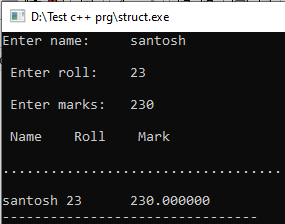 Initializing Structure Members
Structure members can be initialized when the structure variable is defined. For Example
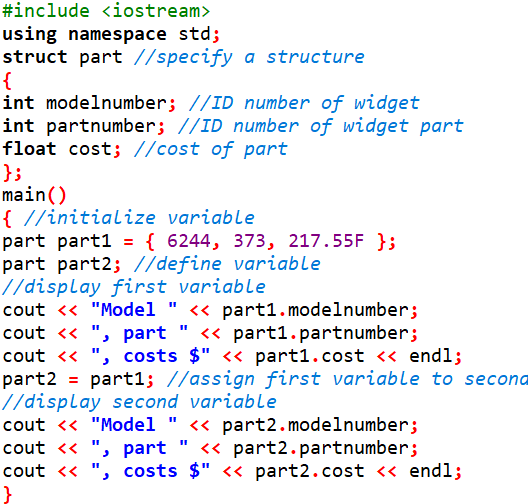 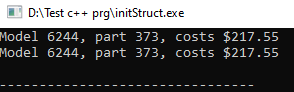 Array of Structures
If multiple structure elements are there then better way to create array of structure as:
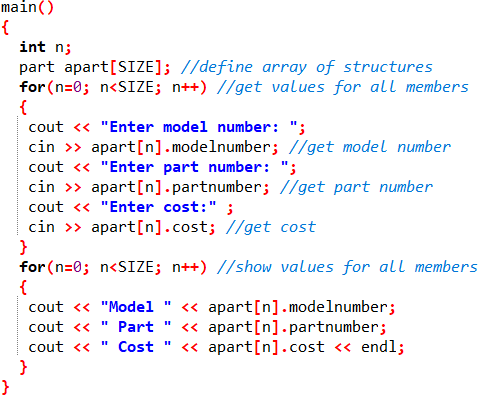 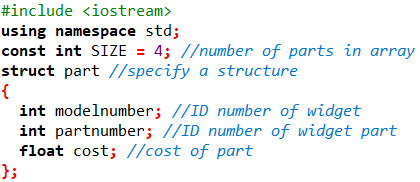 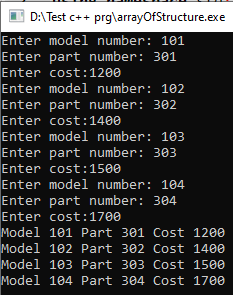 Structures Within Structures
We can nest structures within other structures.
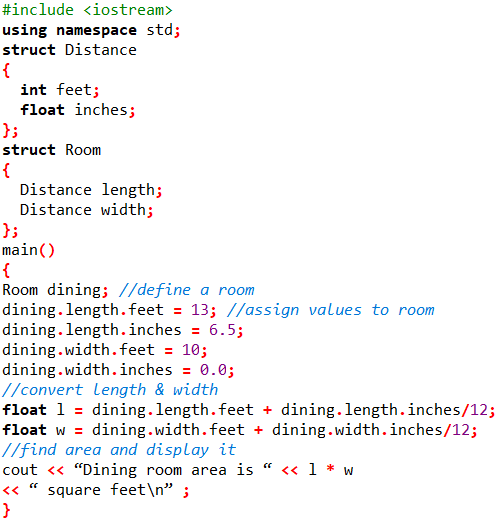 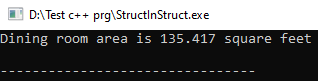 Limitations of Structure
Not providing the concept of data hiding.
Not behaving perfectly like built in types.
For example if t1, t2 and t3 are the variables of structure time then we can not write t3=t1+t2;
Not much reusability of code.
Lack of data encapsulation.
Difference between Class and Structure
1)Members In structure are by default public where as the members of class are private by default.2) Structure cannot be inherited. But class can be inherited.3) There is no data hiding features comes with structures but   Classes do, private, protected and public.4) A structure can't be abstract, a class can.5) A structure is a value type, while a class is areference type.6) A structure is contain only data member , but classcontain data member and member function.7) In a Structure we can't initilse the value to thevariable but in class variable we assign the values.8) Structure are value type, They are stored as astack on memory. where as class are reference type. Theyare stored as heap on memory